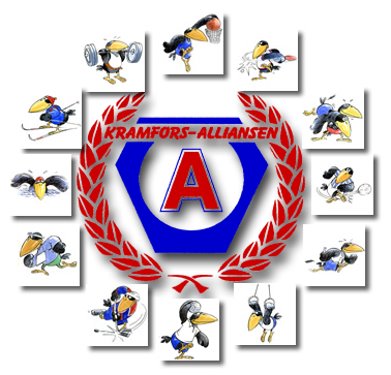 16-17 mars 2024
Sundströms bil vårcup 2024
Kramfors-Alliansen hälsar er välkomna att delta i Sundströms Bils vårcup 2024
En tvådagars cup för U14, 16-17 mars 2024 i Latbergshallen, Kramfors.Om möjligt spelas några matcher fredag kväll.Cupen är öppen för spelare födda 2010 eller senare, U14.
Antal spelare
Minst 15 utespelare och  2 målvakter i varje lag
Dispenser
Vi lämnar nivåanpassade dispenser där överåriga spelare till storlek, kunskap och uppträdande skall vara på U14 nivå och på inget sätt sticka ut ur mängden. Om vi uppfattar att det lag som har dispenser bryter mot detta förbehåller vi oss rätten att stänga av den berörda spelaren för resten av cupen. Ansökan om dispenser skall göras till cupansvarige i förväg.
Spelordning
Rak serie där alla möter alla, ev. slutspel
Matcher
Grundseriematcher spelas 2x15 min, ingen längre matchvärmning på is
Priser
Pokal till 1:an, 2:an och 3:an
Cupavgifter
Cupavgift: 3000kr/lag,Deltagaravgift: 800kr/deltagare. Tre ledare/lag är gratis (vid fullt lag 17 spelare) övriga ledare betalar 400kr/ledare.
Omklädningsrum
Lagen behåller tilldelade omklädningsrum under hela cupen
Övernattning
Sker på skola på hårt underlag
Anmälan
Sker till Emma Nordvall, emma-nordvall@outlook.comFörst till kvarn gäller, men Kramfors-Alliansen förbehåller sig rätten att vid stort intresse välja lag för att få en stor geografisk spridning på lagen. När cupavgiften är betald är man garanterad plats. OBS! Laget registreras på Cuponline när betalningen är utförd. Senast 2024-02-15 vill vi veta alntal deltagare och att deltagaravgiften ska vara betald. När cupavgiften är betald, skickas epost med inloggningsuppgifter till cuponline. Sär ska spelare och ledare matas in, samt ev. matallergier.
Inbjudan
Antal lag
5 lag (serieform 10 matcher)
6 lag (gruppspel med placeringsmatcher 9 matcher)
Cupansvarig
Fungerar som samordnare tillsammans med alla ansvariga i arbetsgrupperna samt föreningen.​
Övergripande ansvar för cupens genomförande
Är kontaktperson utåt samt till samtliga inbjudna lag innan cupen börjar. ​
Beställer pokaler (1,2,3:an)
Matchens kämpe pris (om vi ska ha det?)
Ansvarig: Emma Nordvall
Matansvarig
Ansvarar övergripande över alla måltider (mellanmål, lunch, kvällsfika och även ev. allergier)​
Ansvarar för all sponsring eller inköp av varor till måltider. ​
Lagar/hämtar och serverar maten till lagen i cafeterian.​
Gör ordning mellanmål till lagen och ser till att lagvärdarna hämtar det på angiven plats.​
Sponsring/inköp av ev. bestick, servetter, tallrikar, mellanmål.​
Ta fram ett lunchschema tillsammans med spelschema-läggare.​
Mellanmål kan beställas genom ICA Supermarket​
Kan via hitta företag som står för maten?​
Ansvariga:​ Tina, Jonas, Malin, Emma B
Mat
Lördag: Lunch, mellanmål och middag
Söndag: Frukost (endast vid övernattning på skola), lunch och mellanmål
Boendeansvarig
Ta emot och visa lagens sina boendeytor
Planera Nattvakter (som fixar kvällsfika/frukost)
Tillhandahålla städgrejer och säkerställa städning/Utcheckning.
​
Ansvariga:​ Eva
Kioskansvarig
Ansvarar för bemanning av cafeteria 
Vi säljer för föreningen i cafeterian​
Får vi sälja egna hamburgare själva, ute?
​
Ansvariga:​ Anna-Karin, Peder
Speakerbås/matchansvarig
Ansvarar för bemanning av speakerbåset​
Se till att det finns domare på plats​
Föra enklare matchprotokoll​
6-8 personer (speaker, tidtagare, protokoll, musik, cuponline)​
Ansvarig:​ Joakim Hassel, Fredrik Sundström, Fredrik Östlund,
Tävlingsbestämmelser
Spel på helplan, flygande byten, utvisningar 2 min, icing, offside dvs Svenska Ishockeyförbundets regler gäller tillsammans med den information som är publicerad under fliken regler på www.cuponline.se.

Domare
Under cupen tillämpas två eller tredomarsystem
Cuponline
Sköter uppdatering av www.cuponline.se​
Utbildningsmaterial​
Ansvarig: Sekretariatet
Resultat:
Resultat visas på Cuponline.se
Lotterier /Aktiviteter
Ser till att lotterier genomförs och att priser utdelas efter dragning ​
Alla spelare bidrar vinster för minst ??? kr​
Sammanställer alla priser och gör vinstlistor​
Lottringar, växelkassa​
Swish betalning  (notera betalning, kund märker med ”lott”)​
Bemannar lotteriet under hela dagen​
Ansvarar för bemanning av andra aktiviteter (ex puckkastning)​
Sammanställer alla företag/personer som skänker vinster​
Ansvarig:​ Magdalena, Anna-Maria, Sanna, Carro.
Lagvärdar
Är de gästande lagens kontaktperson och allt i allo​
Kontrollerar att lagets omklädningsrum är städat efter lagets sista match.​
Finns tillgänglig för lagen under dagen och ser till att allt fungerar med lunch, mellanmål, omklädningsrum mm​
Matchens kämpe prisutdelare​?
Ansvariga: Emma Nordvall,
Sjukvård
Sjukvårdsansvarig: Jan-Ove Lundqvist
Tävlingsgrupp
Har hand om sportsliga frågor, såsom
Ordna spelschema
Tar beslut om något skulle hända under cupen, ex. En grövre förseelse.
Deltagare: Jens Nyberg,  Joakim Hassel, Emma Nordvall
Städning
Alla hjälps åt så blir det inte så jobbigt​
Tömma papperskorgar, hålla rent på läktaren, kafeterian, toalettpapper (håll lite koll under hela dagen) ​
Övrigt
2 rum gör vi till ett ledarrum och ett funktionärsrum (kaffe, smörgåsar, kaka, bulle)​
Pynta i entrén
Sponsorvisning?
Prata med Kramm/ Rabatt på boende?/ Nån kvällsaktivitet ex. Trubadur/Musikquiz?
Joakim Hassel hjälper till att kontakta klubbar/lag i försök att värva fler lag utanför vårt upptagningsområde